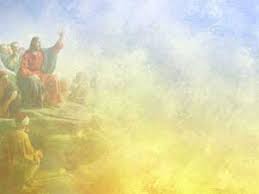 保守/護衛我們的心Guard Our Hearts
裴賀安慈師母 
Mrs. Annie Petzholt
9-9-2018
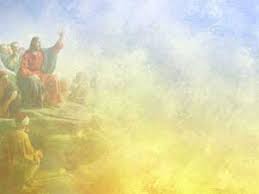 一句有名的話 A Famous Saying
The heart of the problem is 
the problem of the heart.
問題的中心就是心的問題
「心」是什麼? What Is the “Heart”
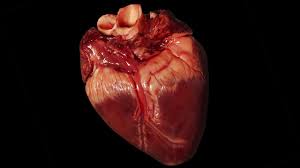 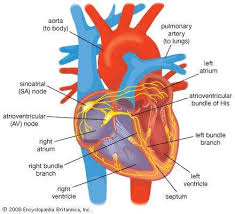 不是指心臟 Not the organ,
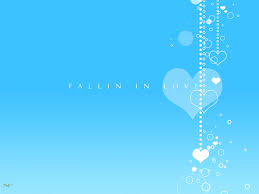 一. 定義:「心」是什麼? What Is the “Heart”
聖經幾乎有800次提到心。(人的心, 上帝的心)
  The Bible mentions about the “heart” almost 800 times.

本質上：心是靈魂深處的代名詞,在那裡有我們的思想,情感,和願望。
  In essence, “heart” represents the center of our soul where thoughts, emotions, and wishes and desires dwell.
詩13:2 –我靈魂裡籌算，終日心裡愁苦，要到幾時呢…？
How long shall I take counsel in my soul, having sorrow in my heart daily…?
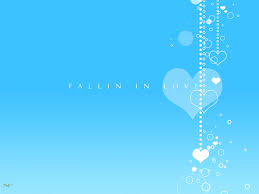 「心」是什麼? What Is the “Heart”
思想, 情感,意志, 良知的所在之處
  The seat of our thoughts, emotions, will, and conscience,

在靈魂深處運作的那個真我 
  The real “I” operating in the depth of my soul.

- 裡面的人 (弗 3:14-16)
   The Inner Man
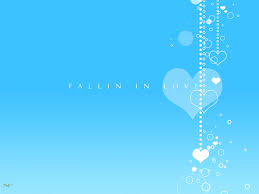 中文「心的成語」Chinese “Heart” idioms
心會思想 The heart can think and reason -
一心一意  	三心二意  	心術不正 	 枉費心機  
心無二用  	心無旁騖  	別出心裁
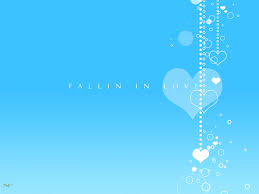 中文「心的成語」 Chinese “Heart” idioms
心會感受 The heart can feel emotions -
心花怒放  心如死灰  心煩意亂   心浮氣躁  心如刀割
心曠神怡  心懸兩地   平心靜氣  心平氣和  心開色喜
心慌意亂  心有餘悸   刻骨銘心
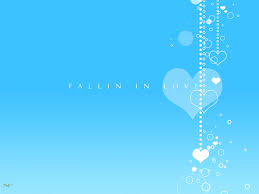 中文「心的成語」 Chinese “Heart” idioms
心有意志 The heart has a will -
灰心喪氣  壯心不已  心堅石穿  回心轉意  心灰意懶  

心會交流 The heart can communicate –
心心相印  心照不宣  心悅誠服  心意相投 
  人同此心  心同此理

例: 政客
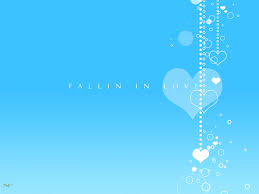 中文「心的成語」 Chinese “Heart” idioms
心的重要性 Importance of the heart - 
自信心, 責任心, 愛心, 信心, 好奇心, 敬畏心, 同理心, 寬容心, 公德心, 慈悲心…

心有道德難題 The heart has moral dilemmas -
有口無心  口是心非  力不從心  居心叵測  心狠手辣  
心猿意馬  作賊心虛  利慾薰心  死心眼兒  心高氣傲  
包藏禍心  全無心肝
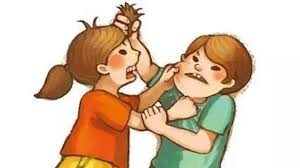 Visible Behaviors 可見的行為
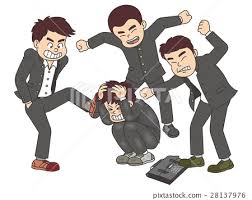 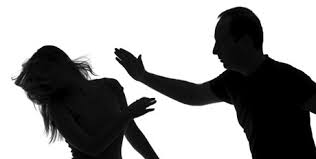 箴言 Prov. 6:16-19, 心與行為的關係
6:16 耶和華所恨惡的有六樣，連他心所憎惡的共有七樣： 
6:17  就是高傲的眼，撒謊的舌，流無辜人血的手， 
6:18  圖謀惡計的心，飛跑行惡的腳， 
6:19  吐謊言的假見證，並弟兄中布散分爭的人。
6:16These six things doth the LORD hate: yea, seven are an abomination unto him: 
6:17  A proud look, a lying tongue, and hands that shed innocent blood, 
6:18  An heart that deviseth wicked imaginations, feet that be swift in running to mischief, 
6:19  A false witness that speaketh lies, and he that soweth discord among brethren.
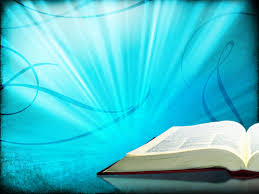 「你要保守你心，勝過保守一切，因為一生的果效，是由心發出。」(箴4:23)
  Keep your heart with all diligence; for out of it are the issues of life.
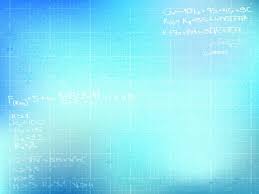 - 要「小心」 Be Very Careful -
Watch your THOUGHTS, they become your words        .
Watch your    words     , they become your    action       .
Watch your    action       , they become your  habit         .
Watch your   habit        , they become your  character         .
Watch your   character          , it determines your DESTINY.
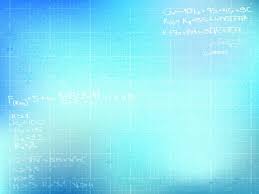 讓我們注意思想後面的動機Beware of the motive behind the thoughts
代上28：9 – 我兒所羅門哪，你當認識耶和華你父的神，誠心樂意的事奉祂；因為祂鑑察人的心（for the Lord searches every heart），知道一切的心思意念（and understands every MOTIVE behind the THOUGHTS）。(I Chron. 28:9-NIV)
And thou, Solomon my son, know thou the God of thy father, and serve him with a perfect heart and with a willing mind: for the LORD searcheth all hearts, and understandeth all the imaginations of the thoughts…
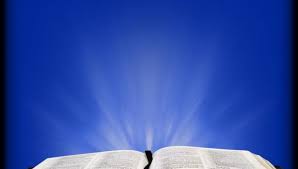 一個傳道人的懺悔 A Preacher’s Confession
My Dear…Church Family,
		I am so sorry. I am sorry for the disappointment, the betrayal, and the hurt. I am sorry for the horrible example I have set for you….. I am so sorry for the circumstances that have caused shame and embarrassment to all of you.
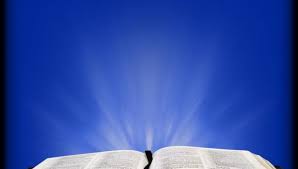 一個傳道人的懺悔 A Preacher’s Confession
Continued….
		I am a deceiver and a liar. There is a part of my life that is so repulsive and dark that I’ve been warring against it all of my adult life..…from time to time, the dirt that I thought was gone would resurface, and I would find myself thinking thoughts and experiencing desires that were contrary to everything I believe and teach.
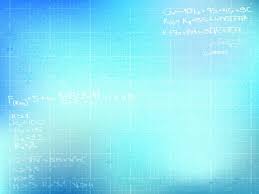 眼
口
良知 Conscience
罪性Sin Nature
手
耳
污染 Pollution
二. 認識心的處境 Know Our Heart’s Situation
人心比萬物都詭詐
      The heart is deceitful above all things
耶17:9  人心比萬物都詭詐，壞到極處，誰能識透呢？
The heart is deceitful above all things, and desperately wicked: who can know it? (Jer. 17:9)
藏著詭詐，藏可憎惡的 (箴26:24-25)
  …for there are seven abominations in his heart. 
從小懷著惡念 (創8:21)
  …for the imagination of man's heart is evil from his youth
- 心裡所藏的惡 (可7:20-23) – the evils hidden in our heart
	耶穌指出: 惡念、茍合、偷盜、兇殺、姦淫、貪婪、邪惡、詭詐、淫蕩、忌妒、謗讟、狂妄
For from within, out of the heart of men, proceed evil thoughts, adulteries, fornications, murders, thefts, covetousness, wickedness, deceit, lasciviousness, an evil eye, blasphemy, pride, foolishness:
2. 上帝重視人的心 God Values our Heart
-上帝知道人的心(王上8:39，路16:15，約2:25)
for You, even You only, knows the hearts of all the children of men.

路 16:15  耶穌對他們說：「你們是在人面前自稱為義的，你們的心，神卻知道；因為人所尊貴的，是神看為可憎惡的。」
And he said unto them, you are they which justify yourselves before men; but God knows your hearts: for that which is highly esteemed among men is abomination in the sight of God.
賽64:6 - 我們都像不潔淨的人；所有的義都像污穢的衣服。我們都像葉子漸漸枯乾；我們的罪孽好像風把我們吹去。 
But we are all as an unclean thing, and all our righteousnesses are as filthy rags; and we all do fade as a leaf; and our iniquities, like the wind, have taken us away. (Isa. 64:6)
2. 上帝重視人的心 God Values our Heart
- 上帝看人的內心 (撒上16:7)
		耶和華卻對撒母耳說：「不要看他的外貌和他身材高大，我不揀選他。因為，耶和華不像人看人：人是看外貌；耶和華是看內心。」
for the LORD sees not as man sees; for man looks on the outward appearance, but the LORD looks on the heart.
3. 上帝熬煉人的心 God Tries our Heart
-上帝鑒察並要熬煉(代上28:9)
…for the LORD searche all hearts, and understands all the imaginations of the thoughts…
  因為公義的神察驗人的心腸肺腑。(詩7:9)
…for the righteous God tries the hearts and reins. (Ps. 7:9)

-上帝喜愛內裡誠實 (詩51:6)
	祢所喜愛的是內裡誠實；你在我隱密處，必使我得智慧。
…Behold, You desire truth in the inward parts: and in the hidden part You shall make me to know wisdom. (Ps. 51:6)
4. 上帝審判人的行為 – 發自內心的結果God Judges Our Actions – from Our Heart
耶17:10  我耶和華是鑒察人心、試驗人肺腑的，要照各人所行的和他做事的結果報應他。
I the LORD search the heart, I try the reins, even to give every man according to his ways, and according to the fruit of his doings. (Jer. 17:10)
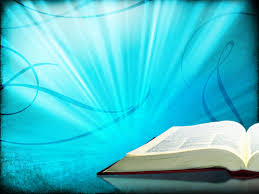 「你要保守你心，勝過保守一切，因為一生的果效，是由心發出。」(箴4:23)
  Keep your heart with all diligence; for out of it are the issues of life.
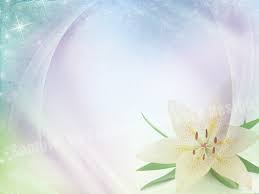 三. 如何保守我們的心 How to Guard Our Heart
1. 悔改/回轉, 相信的心 (vs. 不信的惡心) A repentant heart
    在耶穌基督裡….相信抓住神的應許
    In Christ…Believe and receive God’s promises
成為新造的人 (林後5:17)  … A new creature in Christ
不被定罪 (羅8:1-2)  … No more condemnation
已經洗淨，成聖稱義  (林前6:11)  … Being cleansed and justified

例:出租, 喧賓奪主
約 1:10  他在世界，世界也是藉著他造的，世界卻不認識他。 1:11  他到自己的地方來，自己的人倒不接待他。
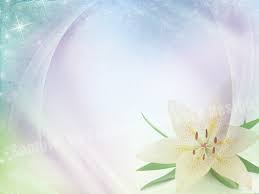 三. 如何保守我們的心  How to Guard Our Heart
2. 求神為我造清潔的心 (詩51:10) Pray for a clean heart – Create in me a clean heart, O God; and renew a right spirit within me.

一顆新的心, 有新的想望	   (撒上10:9) 
   …a new heart with new desires (I Sam. 10:9)
一顆剛強, 仁愛,謹守的心               (提後1:7) 
   …a healthy heart with sound mind (II Tim. 1:7)
- 求聖靈將神的愛澆灌心裡                        (羅5:5) 
   … a loving heart with controlled emotions (Rom. 5:5)
心開始改變 Heart begins to change –
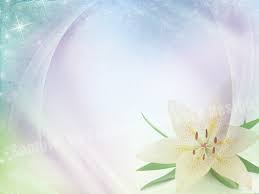 三. 如何保守我們的心 How to Guard Our Heart
3. 一顆謙卑的心 – 敬畏, 學習, 禱告, 感恩, 不自誇
     神阻擋驕傲的人, 賜恩給謙卑的人 
     God resists the proud but gives grace to the humble.

- 常尋求主面 (詩 Ps. 27:8；119:2,10)
… Seek the Lord often,
把神的話藏在心裡 (申 Deut. 11:18，詩Ps. 119:11, 81)  Store God’s words in the heart,
經常倚靠神, 禱告
   Rely on God and pray
  
 - 心開始被熬煉 -
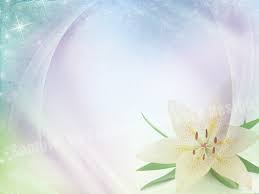 三. 如何保守我們的心 How to Guard Our Heart
4. 立定志向得主喜悅的心 (林後5:9)
     A heart sets on pleasing the Lord
護衛感官入口, 不偏向暴,力,亂,神,色,
  Guard the inroads to your heart,
- 操練敬虔, 與愛主的人一起追求 (提前4:7-12; 提後2:22,23)
   Practice spiritual disciplines and pursue holiness with those who love God.

例: 言語的動搖,妨礙…「世俗的言語和老婦荒渺的話」
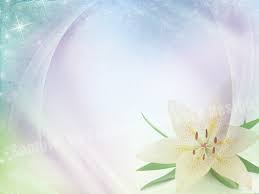 三. 如何保守我們的心 How to Guard Our Heart
5. 專心跟從神 An Undivided Heart
王上 11:6  所羅門行耶和華眼中看為惡的事，不效法他父親大衛專心順從耶和華。
And Solomon did evil in the sight of the LORD, and went not fully after the LORD, as did David his father. (I Kings 11:6)

不偏向別神 Not turning to other gods
一心一意 with one heart and one mind
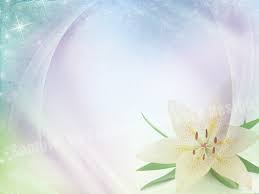 三. 如何保守我們的心How to Guard Our Heart
6. 效法基督耶穌的心 (腓2:5)
     Have the heart of Christ (Phil. 2:5)
盡心盡性盡意盡力愛神、愛人 (可12:29-31，彼前3:21)
僕人之心 (腓2:5-8 從自我中心轉為以上帝為中心)
  你們當以基督耶穌的心為心：他本有神的形像，不以自己與神同等為強奪的； 反倒虛己，取了奴僕的形像，成為人的樣式；既有人的樣子，就自己卑微，存心順服，以至於死，且死在十字架上。

-  心開始變完全 Heart becomes whole -
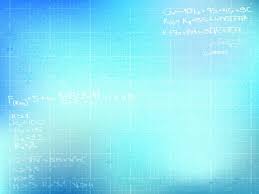 眼
口
良知 Conscience
罪性Sin Nature
手
耳
污染 Pollution
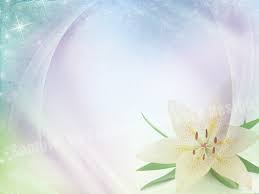 結語 Conclusion
弗3:14 因此，我在父面前屈膝， 
弗3:15  （天上地上的各﹝或作：全家﹞，都是從他得名） 
弗3:16  求他按著他豐盛的榮耀，藉著他的靈，叫你們心裡的力量剛強起來，
Eph 3:14 For this cause I bow my knees unto the Father of our Lord Jesus Christ, 
Eph 3:15  Of whom the whole family in heaven and earth is named, 
Eph 3:16  That he would grant you, according to the riches of his glory, to be strengthened with might by his Spirit in the inner man;